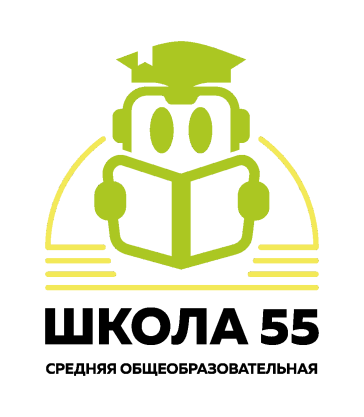 Школа №55 Вот наша столовая…
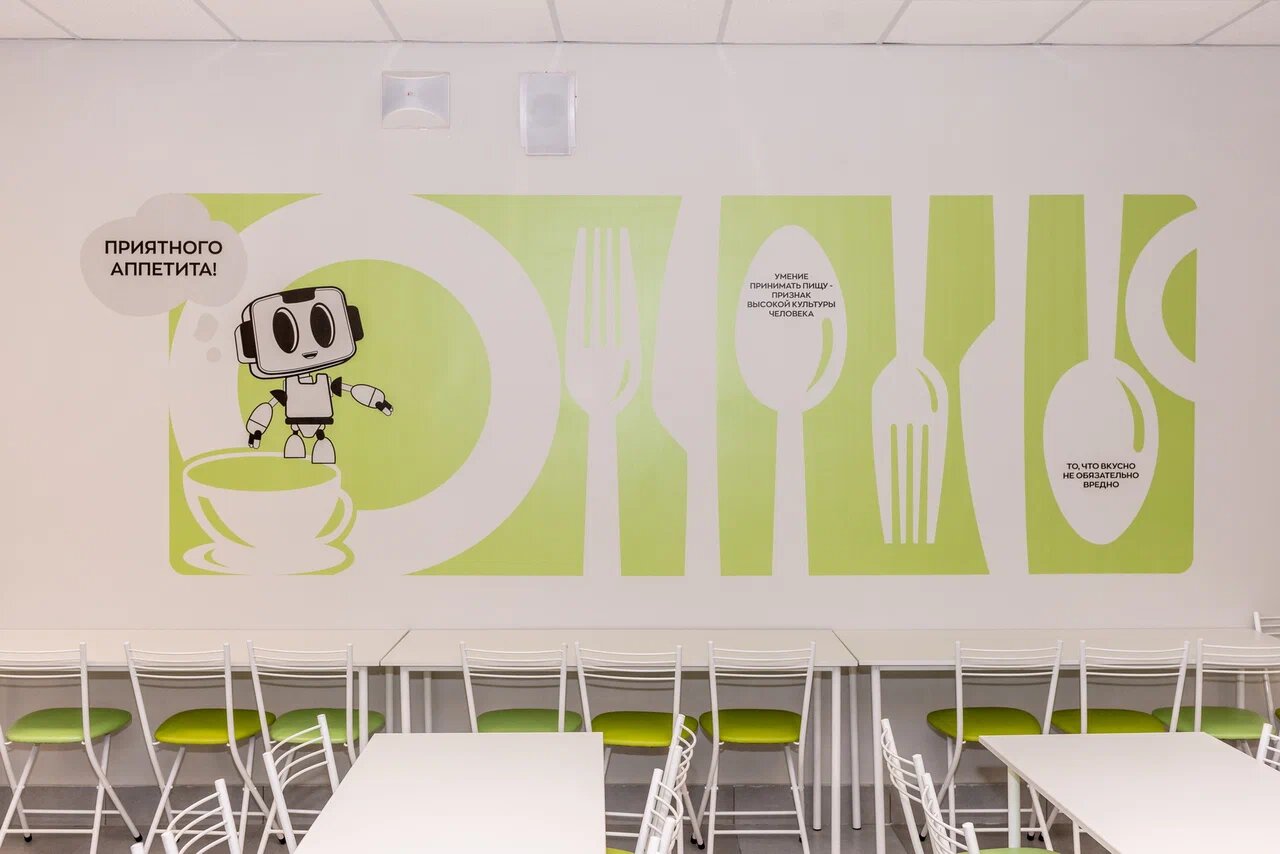 Накрываем на стол
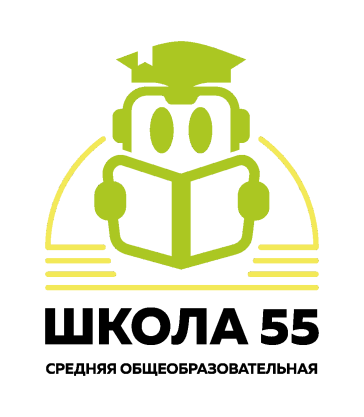 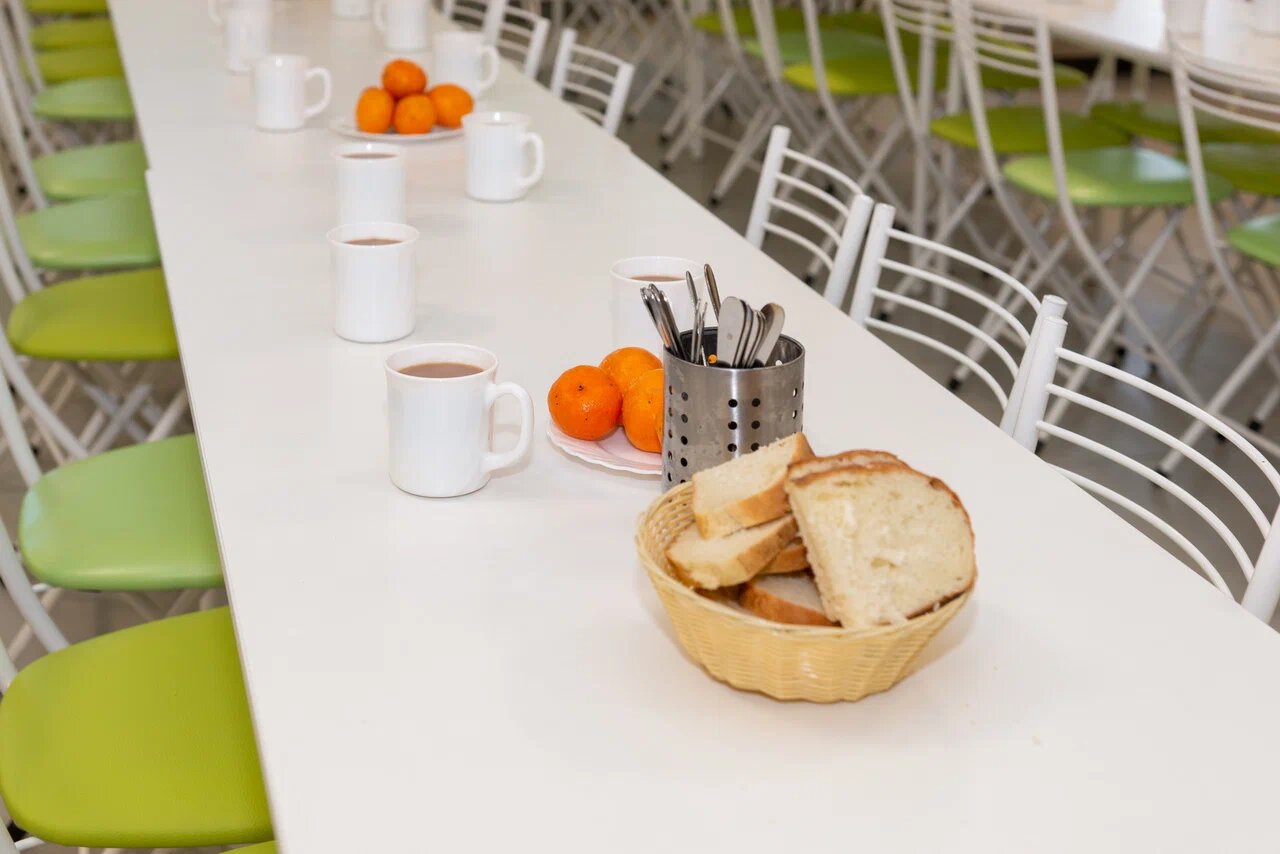 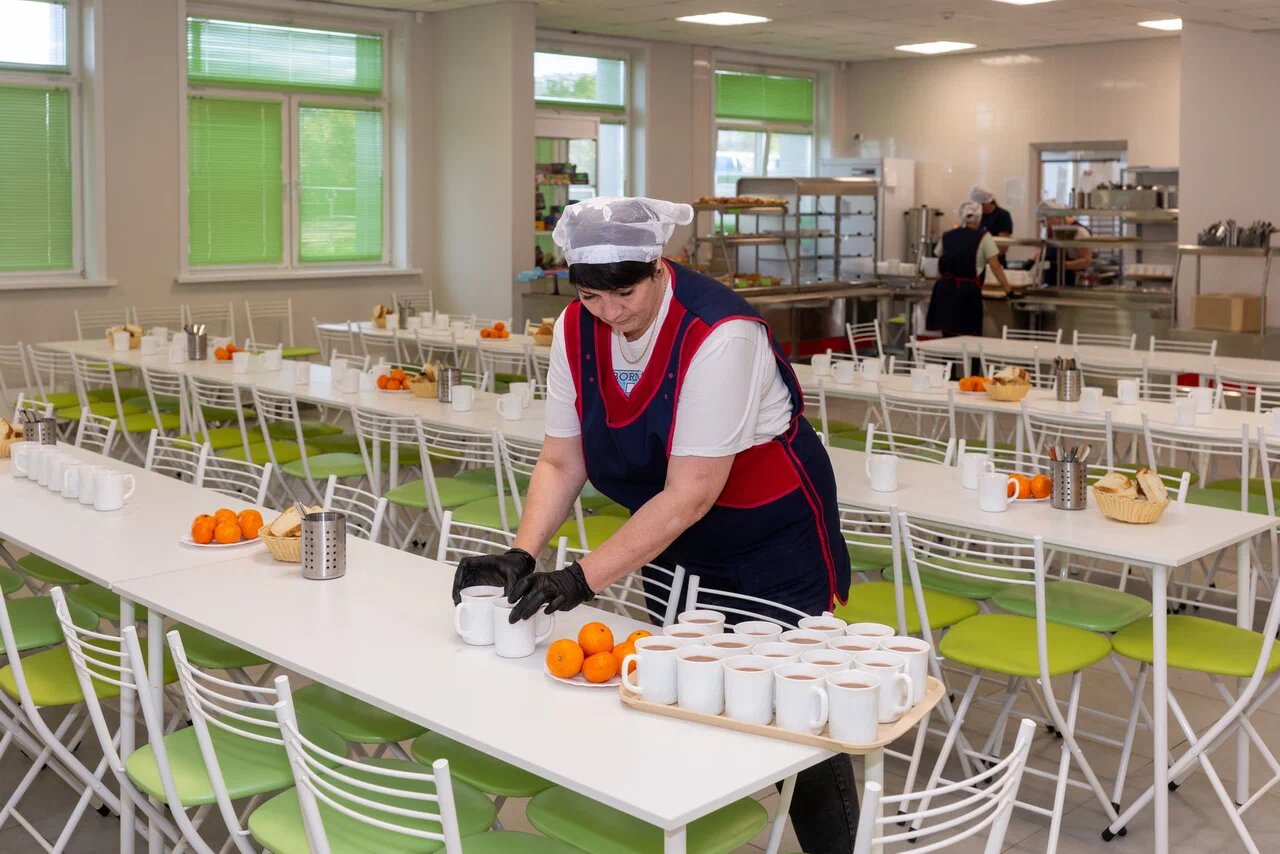 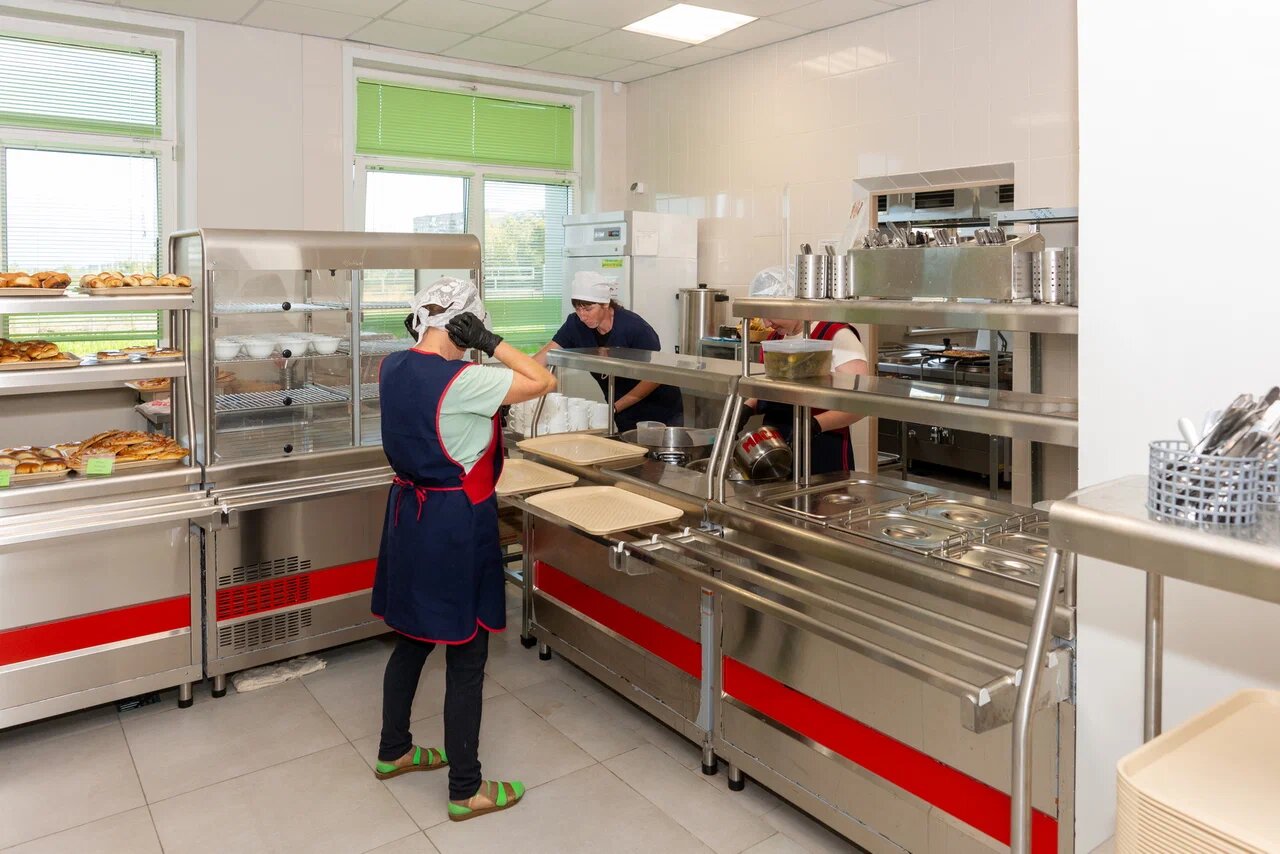 Готовим завтрак
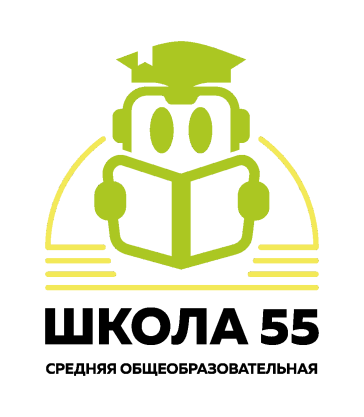 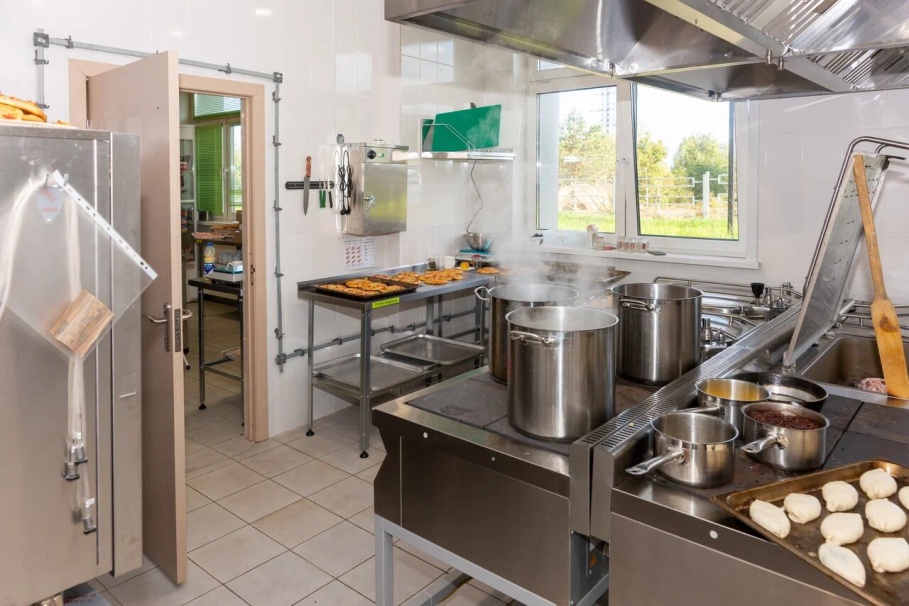 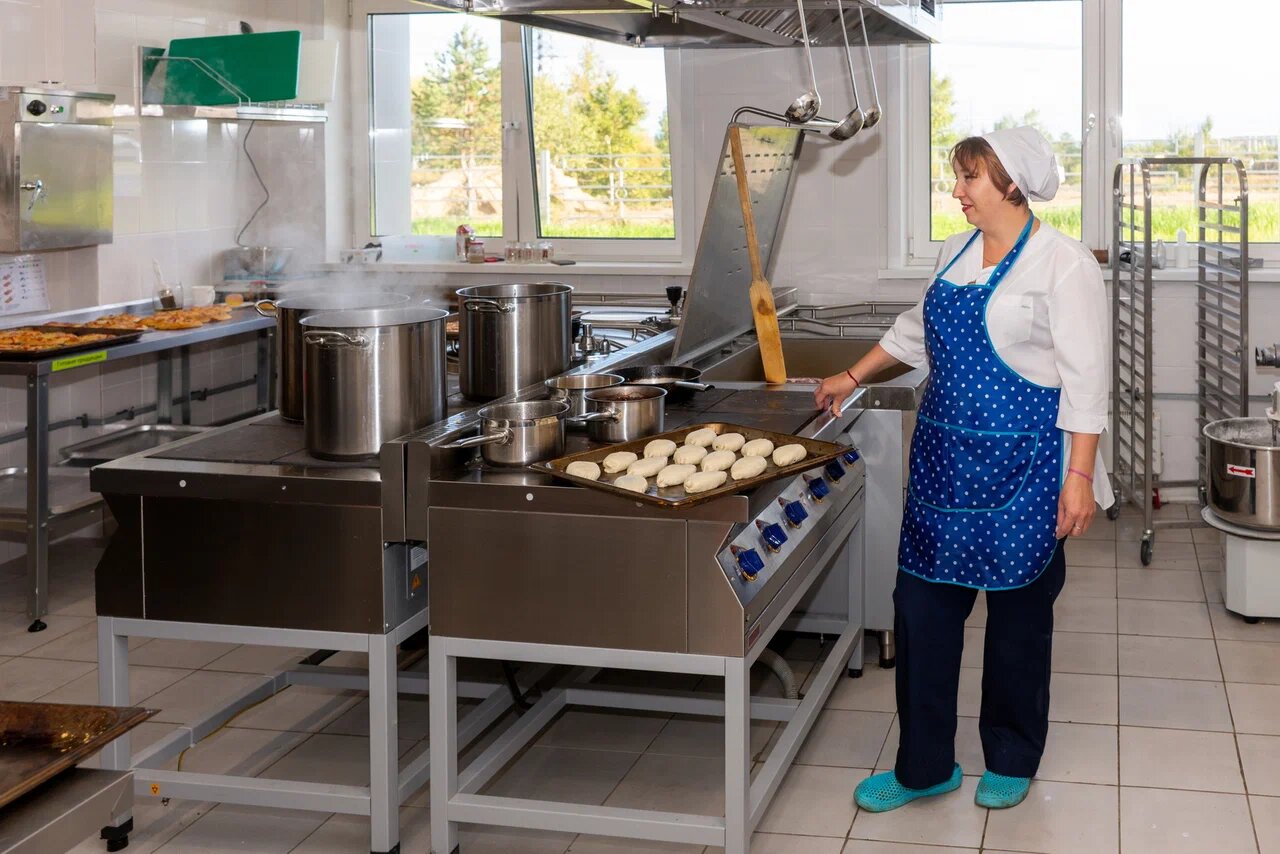 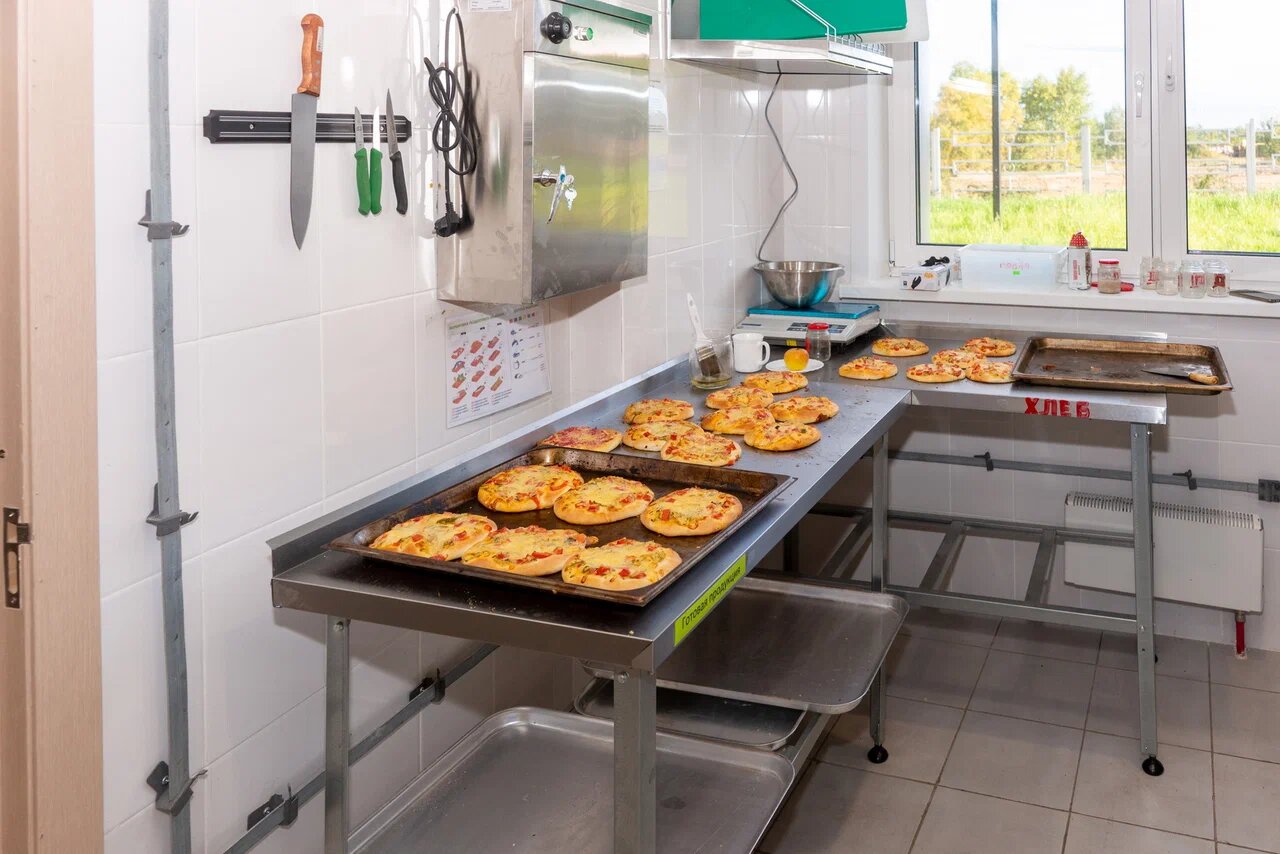 Очень вкусный завтрак:
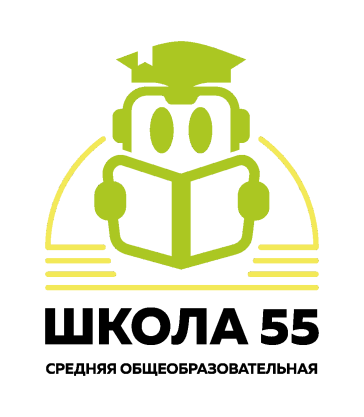 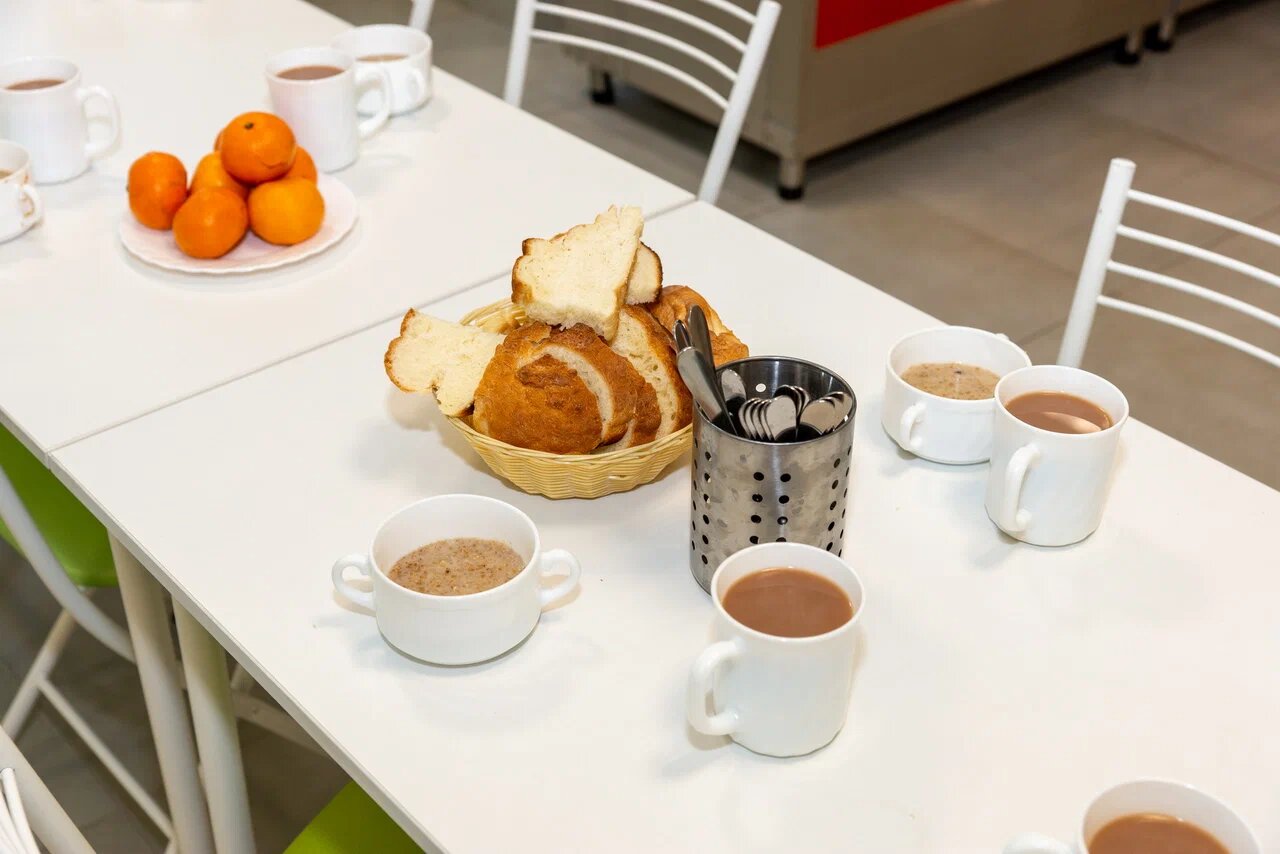 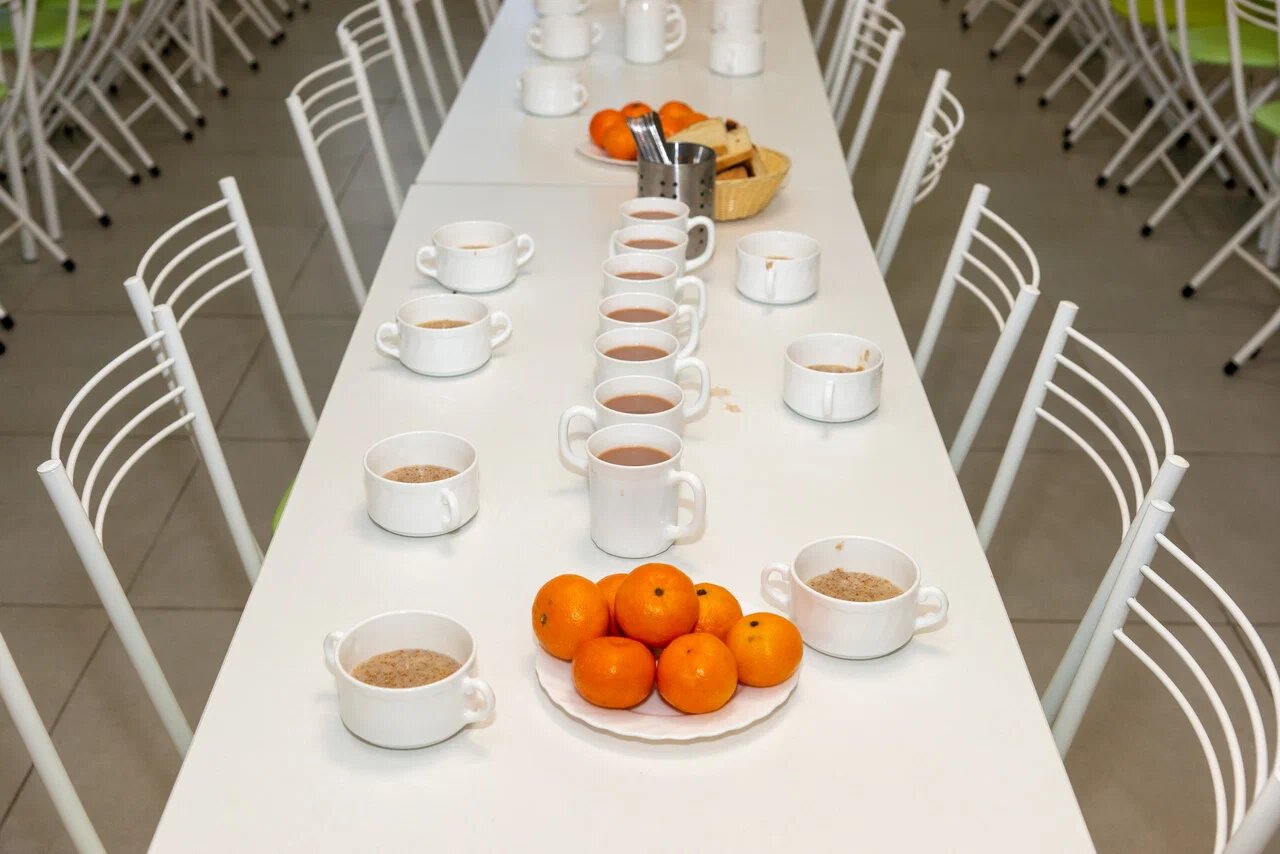 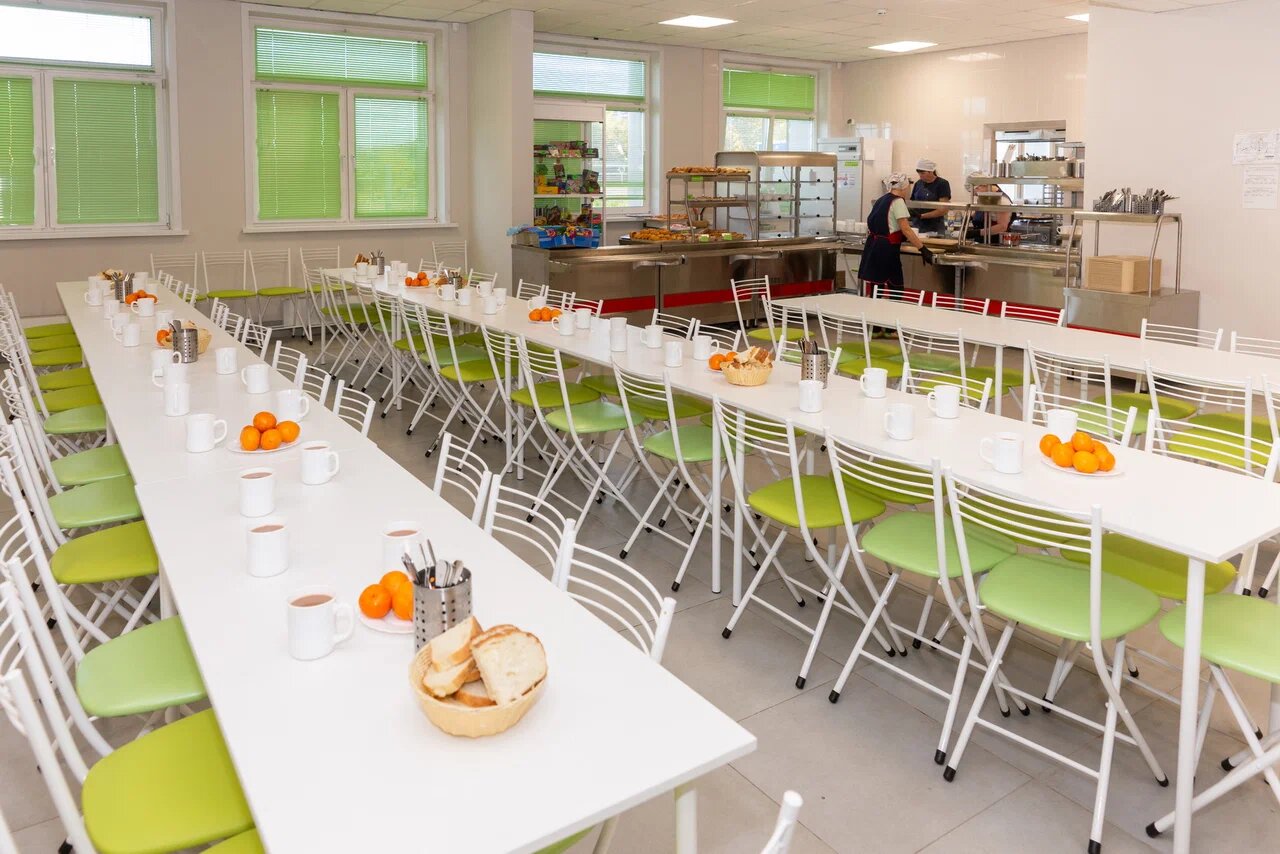 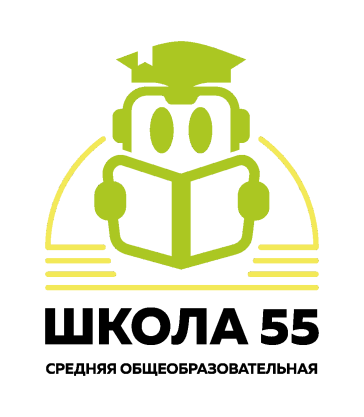 Дети очень рады, приятного аппетита!
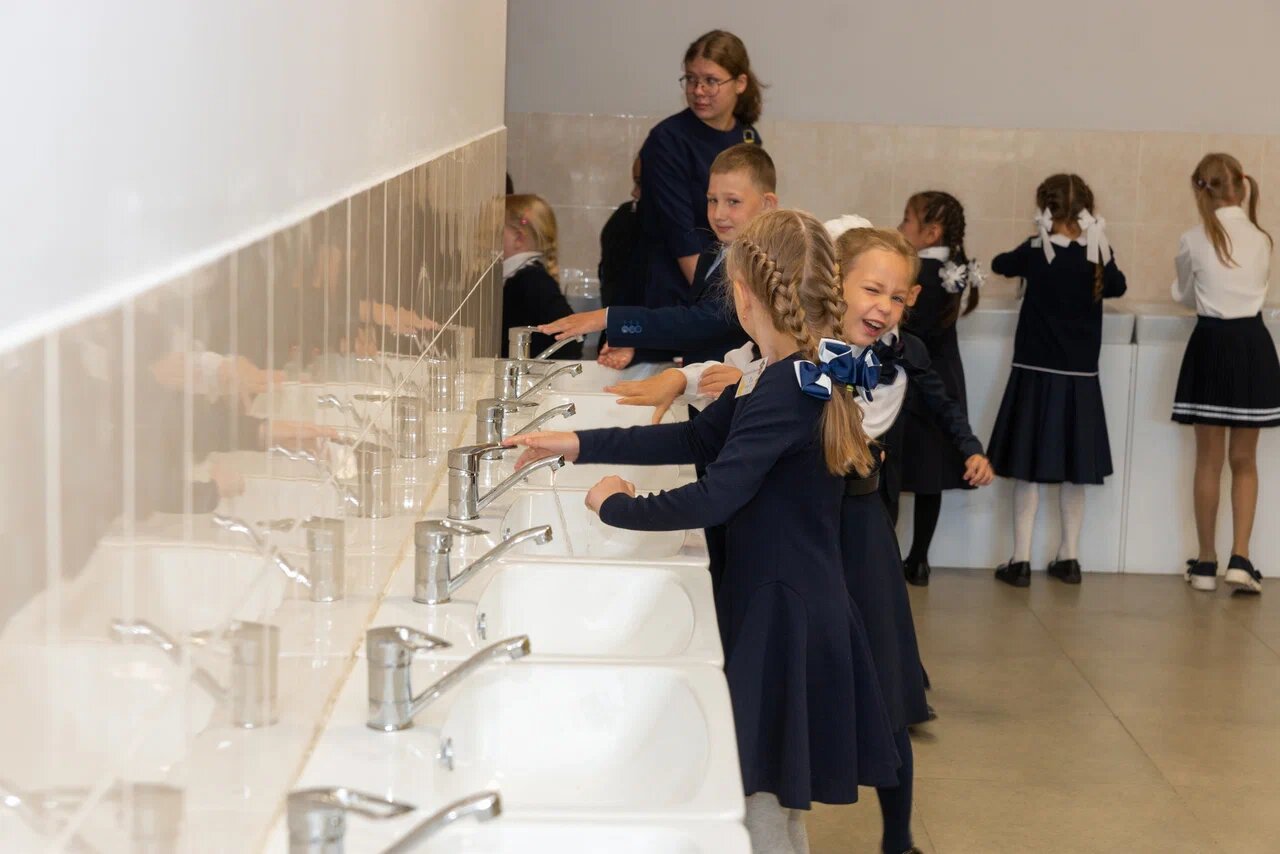 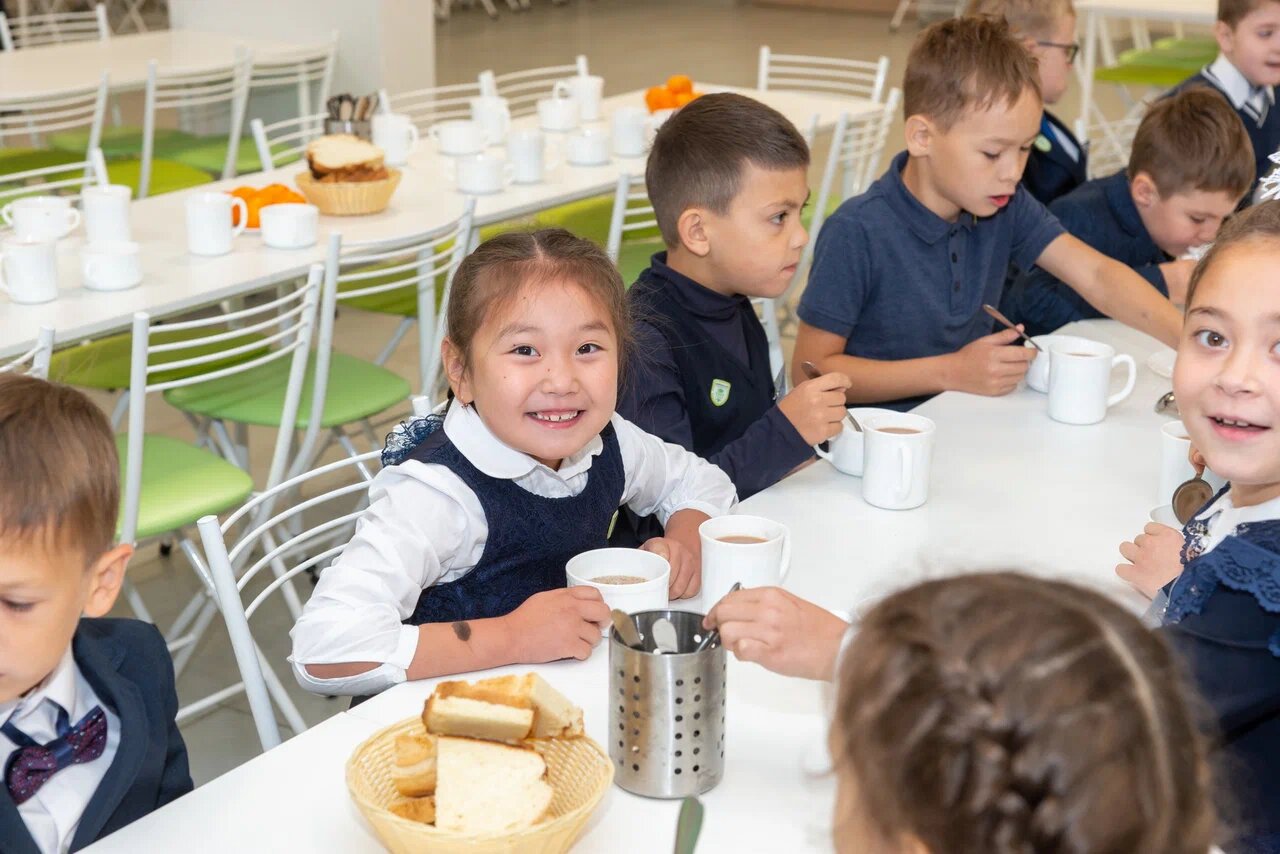 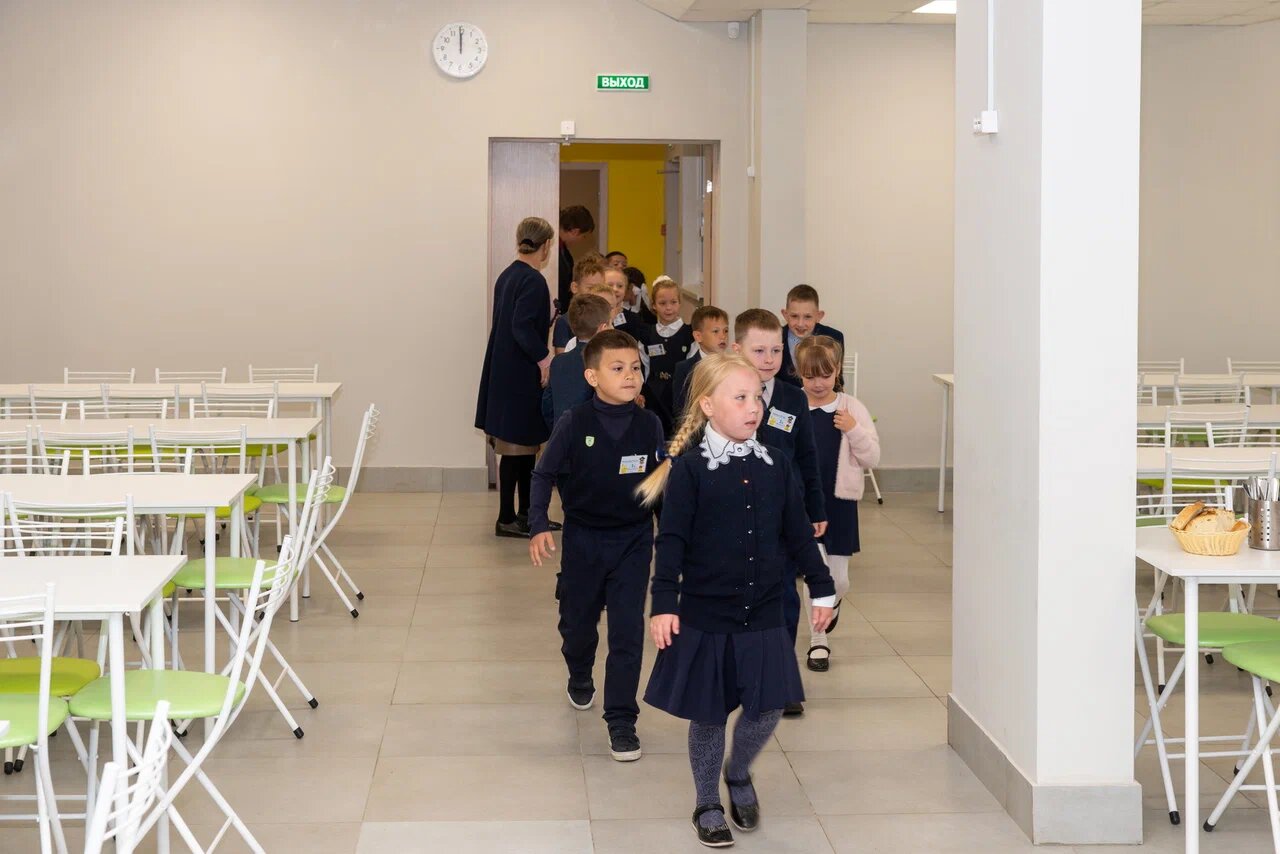 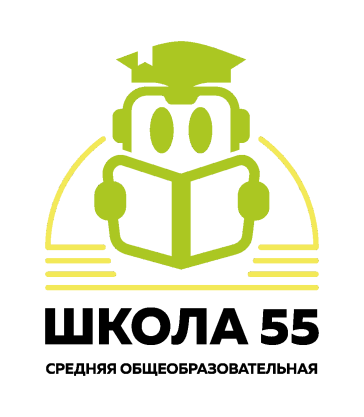 Мнение детей о столовой:
Наша столовая большая, уютная. Там кормят хорошо. Я люблю есть в столовой: суп, картофельное пюре. Повара готовят вкусно.  Так же  в столовой готовят пирожки и булочки. Мне все нравится там…
Наша столовая очень хорошая. Там очень хорошо кормят. Я хочу, чтобы в столовой давали сырники, запеканки…
В нашей школе есть столовая. Там обедают школьники и учителя. Она расположена на первом этаже. В столовой светло и чисто. Столы стоят в несколько рядов. ..
Мне очень нравится в столовой. Потому что там вкусно кормят.
Мне нравится школьная столовая, потому что там вкусно пахнет. И каждый день есть там пища. Дети различных возрастов едят в различное время…